EDITAL MAIS CULTURA NAS UNIVERSIDADES
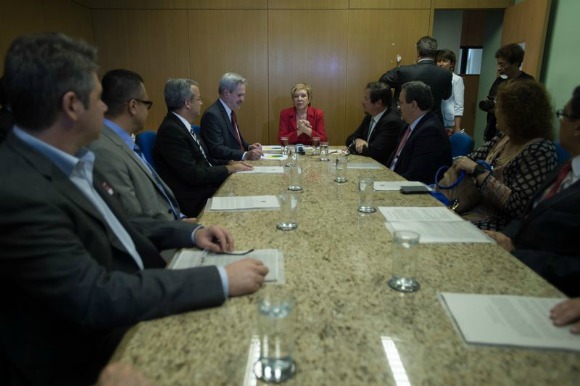 “Este projeto vai enriquecer a vida cultural dos estudantes das universidades e institutos federais de educação”, enfatizou a ministra da Cultura, Marta Suplicy. Foto: Marcelo Camargo/Agência Brasil
Contextualização:
Universidades federais e institutos federais de educação, ciência e tecnologia poderão se inscrever no edital “Mais Cultura nas Universidades”, que destinará R$ 20 milhões para projetos de arte e cultura brasileiras, com foco na inclusão social, respeito à diversidade cultural. O edital é uma parceria entre os ministérios da Cultura (MinC) e da Educação (MEC). Cada instituição contemplada receberá entre R$ 500 mil e R$ 1,5 milhão. As inscrições estão abertas e seguem até 10 de fevereiro.
“Vamos dar uma injeção para que vários projetos culturais possam ser realizados. E também a reforma dos equipamentos culturais, que normalmente são os mais sofridos dentro das universidades”, destacou a ministra Marta Suplicy.

Para o secretário de Educação Superior do MEC, Paulo Speller, um dos diferenciais do edital é a possibilidade de as universidades e os institutos federais firmarem parceria entre si e com instituições, empresas ou pessoas físicas, como centros de ensino, universidades estaduais e municipais, gestores e produtores culturais, Pontos de Cultura, comunidades locais e tradicionais e movimentos sociais, entre outros. “Isso possibilita a apresentação de projetos mais robustos, que podem ser, inclusive, regionais”, declarou.
COMO PARTICIPAR
As instituições interessadas em participar do edital deverão elaborar um plano de cultura que contemple objetivos, ações e metas para um período de 12 a 24 meses. Os planos devem enquadrar-se em um dos seguintes eixos temáticos: Educação Básica; Arte, Comunicação, Cultura das Mídias e Audiovisual; Arte e Cultura Digitais; Diversidade Artístico-Cultural; Produção e Difusão das Artes e Linguagens; Economia Criativa, Empreendedorismo Artístico e Inovação Cultural; Arte e Cultura: Formação, Pesquisa, Extensão e Inovação; e Memória, Museus e Patrimônio Artístico-Cultural.

Entre as atividades que poderão ser apoiadas pelo Mais Cultura nas Universidades estão o apoio a atividades culturais em escolas públicas, a criação e o fomento de rádios e tevês universitárias, a produção de festivais culturais universitários, a criação de grupos de pesquisa e de novos cursos de pós-graduação em temas ligados à cultura, a criação de museus para preservação da história das universidades e a reestruturação e compra de equipamentos para espaços de ensino e pesquisa já existentes.
Os planos de cultura inscritos serão selecionados por um comitê técnico formado por representantes da Secretaria de Políticas Culturais (SPC) do MinC, das secretarias de Educação Superior (Sesu) e de Educação Profissional e Tecnológica (Setec) do MEC, da Associação Nacional dos Dirigentes das Instituições Federais de Ensino Superior (Andifes) e do Conselho Nacional das Instituições da Rede Federal de Educação Profissional, Científica e Tecnológica (Conif).
O que significa para a UFRN estruturar seu Plano de Cultura?
O Plano de Cultura da UFRN objetiva fortalecer, criar e implementar diretrizes, metas e ações acadêmicas no campo das artes e cultura na UFRN, de modo a incluir, respeitar  e fortalecer a diversidade cultural potiguar, nordestina e brasileira, ao implementar ações com vistas a atingir as metas e objetivos voltados ao desenvolvimento acadêmico e social no âmbito das artes e da cultura. Para tanto, potencializará programas e projetos artístico-culturais  que vem sendo desenvolvido de modo relevante na UFRN, bem como ampliará a atuação desta Universidade, ao criar novas ações e novas parcerias junto a grupos, movimentos e instituições de arte e cultura do Rio Grande do Norte, do Nordeste e do Brasil. De modo específico o Plano de Cultura da UFRN objetiva:

Contribuir com o fortalecimento da política cultural da UFRN e o desenvolvimento social do Estado e do País;
2. Contribuir com o desenvolvimento dos Programas estruturantes do Plano de Gestão da UFRN, especificamente o Programa 'Universidade Cidadã e o Programa 'Expansão acadêmica com qualidade', ambos diretamente pautados no diálogo e no desenvolvimento de ações entre a Universidade e a comunidade externa.

3. Implementar e/ou fortalecer as políticas e ações culturais universitárias de modo articulado com as metas do Plano Nacional de Cultura/MINC, o Plano Nacional de Educação/MEC e o Programa Cultura Viva/MINC, tendo este último sido aderido pela UFRN, através de assinatura do termo de adesão pela atual Reitora, por ocasião da Teia Nacional da Diversidade.
4. Fortalecer e disseminar as ações dos Projetos artísticos de extensão da UFRN e grupos artísticos, sendo uma média de 30 atualmente existentes, sobretudo naquilo que a portaria N° 012/2011 da PROEX preconiza sobre a atuação dos Grupos artísticos da UFRN, isto é: “Destinem parte de suas atividades à disseminação de sua produção junto à comunidade e/ou segmentos sociais com baixo poder de acesso a bens culturais (bairros periféricos, escolas públicas, entre outros)”.

5. Desenvolver contextos de reflexões e interações acadêmico-social através de ações do tipo seminários, simpósios, oficinas, rodas de conversa, apresentações artísticas, as quais contribuirão para a formação estética, artística e educacional da comunidade universitária, das escolas e dos demais segmentos sociais participantes, sendo estes interlocutores cruciais para o fortalecimento da diversidade cultural potiguar, nordestina e brasileira. 
6.Fortalecer o Programa SigaArte na UFRN, incluindo uma maior participação das produções de arte e cultura do RN em ambientes da UFRN. PROGRAMA SigaArte na UFRN: Arte, Cultura, Qualidade de Vida e Meio Ambiente tem como objetivo principal disseminar a cultura artística universitária, promovendo a formação de público para as artes e proporcionando um ambiente favorável e saudável a todos que integram a UFRN. Nesse sentido, os momentos de convivência diária nos vários ambientes desta Universidade poderão se traduzir em modos de coexistência e de experiência estética. 	O Programa vem ocorrendo desde 2014 a partir de “Itinerâncias e permanências artísticas”: 
7.Criar o Cine UFRN: Na UFRN existem um significativo número de projetos na área de audiovisual e cinema, fato que tem mobilizado docentes e discentes a pleitearem a criação e uma sala de cinema para viabilização de ações mensais dessas áreas.
8. Viabilizar grande evento acadêmico-cultural, em 2 edições com participação de comunidades quilombolas; indígenas; ciganas; povos de terreiro; fóruns artísticos; seminários etc.
9.  Fortalecer e diversificar Edições da Cientec Cultural;
10. Viabilizar/fortalecer ações acadêmicas relacionadas à Memória da UFRN (museus, acervos, catálogos etc); 
11.(Re)estruturar Equipamentos culturais da UFRN (Sala de cinema;  Sala de Acervos artísticos)
12. Fortalecer Seminário de Arte e Cultura da UFRN (com GTs; apresentações artísticas, Fóruns etc)
13.Fortalecer a integração entre o Núcleo de Arte e Cultura e Pró-reitoria de Extensão como instâncias que coordenam a política cultural da UFRN em parceria com as demais instâncias da UFRN (Pró-Reitoria de Graduação, Pró-Reitoria de Assuntos Estudantis, Escola de Música da UFRN, Departamento de Artes da UFRN, Secretaria de Educação à Distância, CCHLA, EDUFRN,FACISA, CERES, EAJ.
O Plano deverá conter: 
1. o formulário com a proposta; 
2. Currículo lattes dos coordenadores; 
3. Documento de aprovação da proposta pelas instâncias colegiadas da UFRN (anexo II); 
4. Carta de anuência da UFRN e possíveis instituições parceiras.
VALOR MÍNIMO POR IES: R$ 500.000,00
VALOR MÁXIMO POR IES: 1.500.000,00
OBS: Cada IES poderá encaminhar no máximo uma proposta.
Participação de todos interessados no envio de Propostas
FORMULÁRIO SIMPLIFICADO PARA INSCRIÇÃO/SELEÇÃO DE AÇÃO INTEGRANTE DO PLANO DE CULTURA DA UFRN, COM VISTAS À PARTICIPAÇÃO NO EDITAL MAIS CULTURA NAS UNIVERSIDADES/MINC
OBS: ESTE FORMULÁRIO ESTÁ EM ANEXO PARA INSCRIÇÃO INTERNA DE PROPONENTE SDA UFRN

Nome da Ação Proposta:
Coordenador (a):
Departamento:
Email:
Telefone:
Características da Proposta
Discriminar Público-alvo
Interno e Externo:
Há Parcerias? Quais? Em caso positivo, preencha os campos abaixo e providencie carta de anuência da instituição, grupo ou outro tipo de parceria.
Nome 
Sigla 
Parceria
Tipo de Instituição
Histórico
Descrição da Ação Proposta
Eixo(s) temático(s): 
Resumo da Proposta:
Justificativa:
Fundamentação Teórica:
Objetivos da Ação Proposta
Objetivos Gerais:
Objetivos Específicos:
Metas da Ação Proposta
Metodologia
Avaliação
Cronograma Físico
Cronograma Financeiro
Envolvimento da comunidade na qual a Instituição está inserida
Envolvimento da Ação Proposta com a população em situação de vulnerabilidade social
Envolvimento da Ação com a diversidade cultural brasileira
 Referências Bibliográficas
CRONOGRAMA INTERNO
DATA PARA ENVIO DO FORMULÁRIO PREENCHIDO PELOS COORDENADORES ESPECÍFICOS: 17 DE DEZEMBRO DE 2015
ATÉ 31 DE DEZEMBRO: FORMULAÇÃO DO PLANO DE CULTURA DA UFRN
07 DE JANEIRO A 31 DE JANEIRO: AJUSTES DO PLANO DE CULTURA PARA FORMATAÇÃO FINAL DO PLANO
ATÉ 05 DE FEVEREIRO: ENVIO DO PLANO PARA ANÁLISE E VALIDAÇÃO DA ADMINISTRAÇÃO CENTRAL DA UFRN
Nota final:
    As propostas serão apreciadas pela PROEX e pelo NAC, a fim de avaliarem a viabilidade e compatibilidade com o que preconiza o Edital Mais Cultura nas Universidades, o orçamento físico-financeiro e as diretrizes e metas da Política Cultural da UFRN em consonância com políticas públicas de cultura e educação do Brasil.